Знакомство цифрой и числом 5
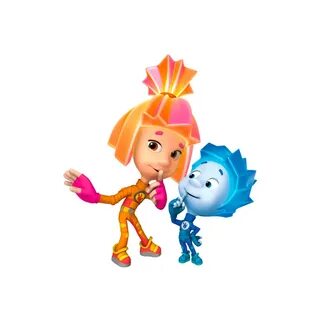 интерактивная игра по математике  для детей  дошкольного возраста
Составила: Куляшова А.С.
ЗНАКОМСТВО С  ЦИФРОЙ И ЧИСЛОМ  5
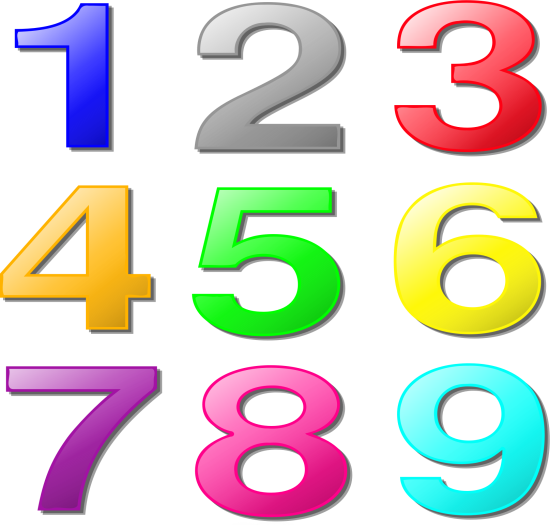 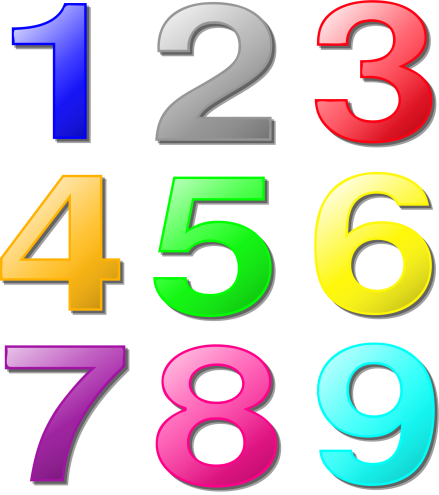 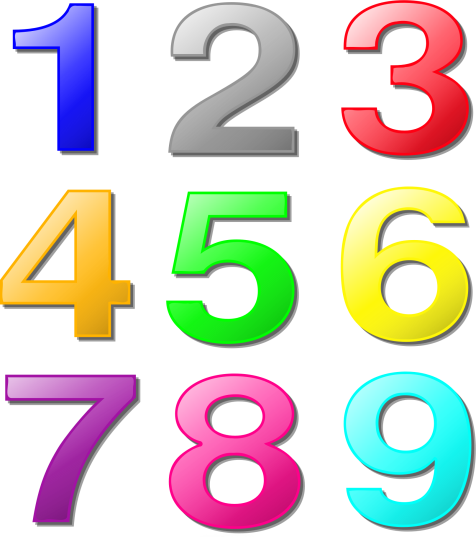 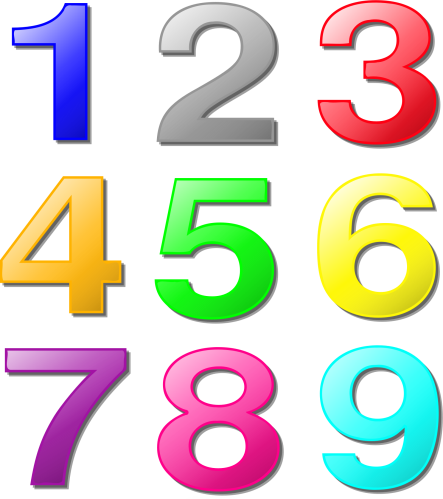 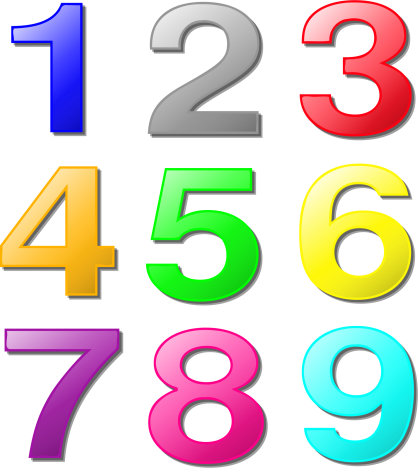 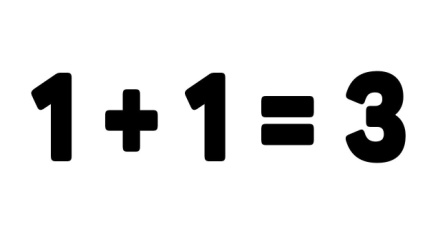 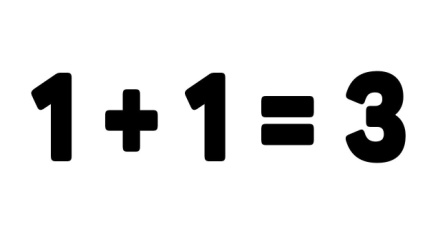 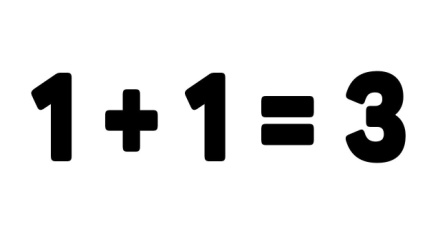 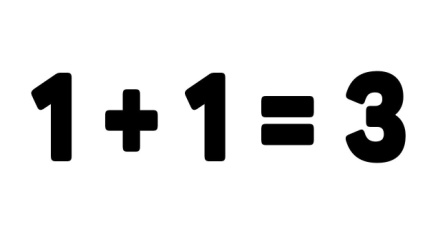 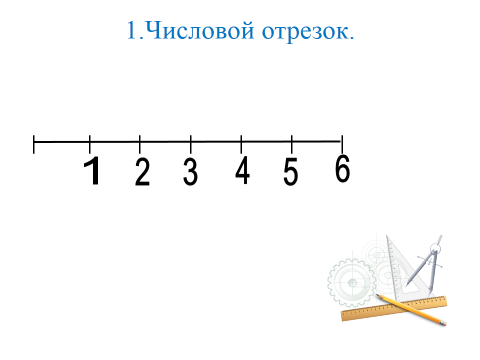 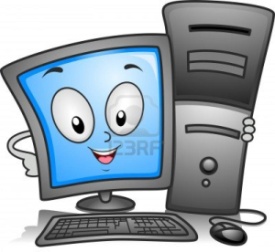 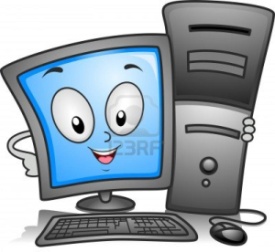 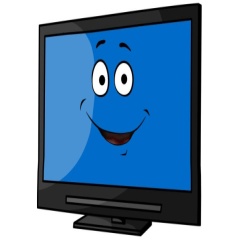 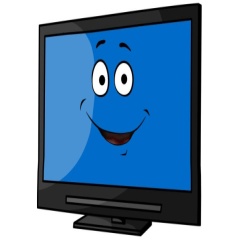 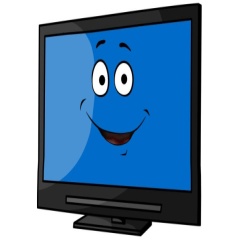 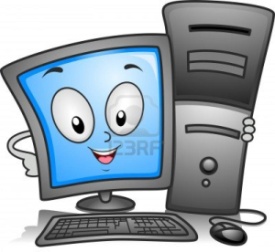 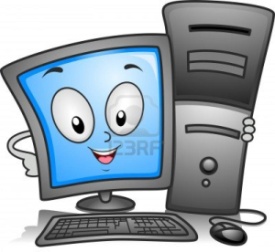 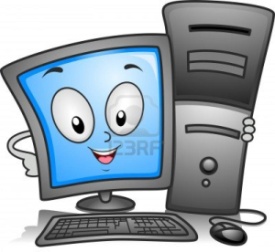 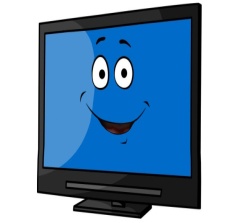 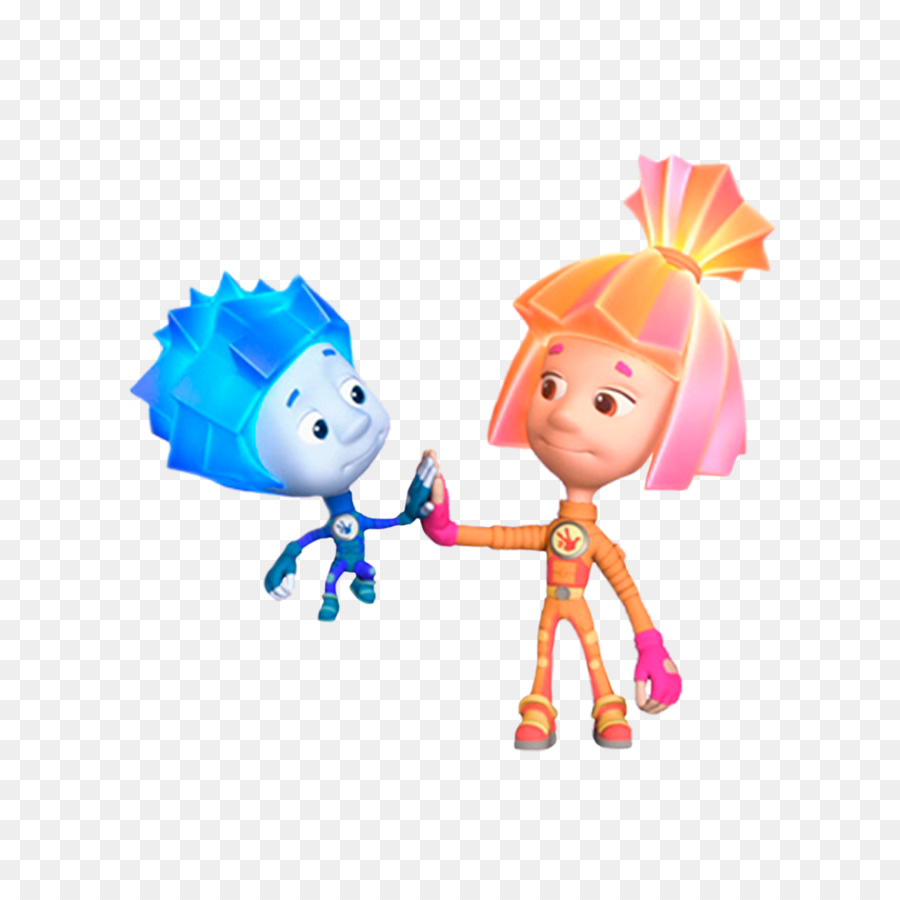